Development of Efficient In-vitro Regeneration Protocol for Transgenic Papaya (Carica papaya L.)
KGU Madumali1*, BMVS Basnayake2 , PK Dissanayake1
1Department of Export Agriculture, Faculty of Agricultural Sciences, Sabaragamuwa University of Sri Lanka, Belihuloya
2Molecular Virology Division, Plant Virus Indexing Centre, Gabadawatta, Homagama, 
Sri Lanka
1
Content of the presentation
Introduction
Research Problem
Objectives
Material and Methods
Results and Discussion
Conclusion and Recommendations
References
2
Introduction
Scientific Name - Carica papaya L.
Family-  Caricaceae
Origin  
South Mexico
Distribution 
Tropical and sub tropical regions
3rd most produce fruit crop in  world wide
3
Major threat of papaya
Pest and diseases
Post harvest losses
Papaya ring spot virus disease is the most economically important disease in papaya.
4
Symptoms
Mosaic and chlorosis in leaf lamina
Water-soaked streaks appear on stems and petioles
Leaves of infected trees become mottled and distorted 
Plant becomes stunted and producing small fruits 
Ringspots appear on fruit
 
Mosaic and chlorosis in                                                                            Stunted plant   Ringspots on fruit
leaf lamina
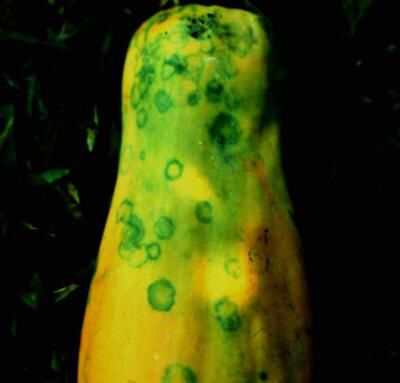 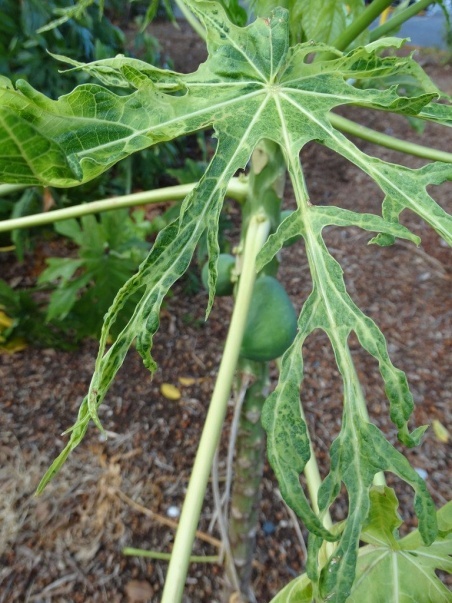 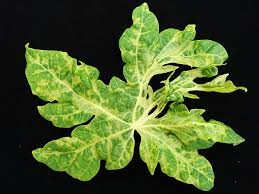 5
Research problem
Total annual production in Sri Lanka - 72,782 t
Total hectors covered in Sri Lanka 
-6,271 ha 
(Agstat 2019)
Total annual world production 
– 11.22 Mt
Yield loss due to papaya ringspot virus disease 
100% yield loss within 3-7 months
6
7
Objectives
8
Material and Methods
Experimental Location

Plant Virus Indexing center, Pitipana , Homagama.
Tissue culture Division
Microbiology Division 
Molecular virology Division
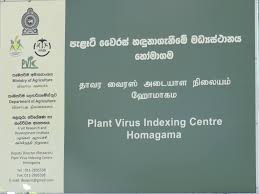 9
Media Preparation

Full strength Murashige and Skoog (MS) medium
Half strength Murashige and Skoog (MS medium
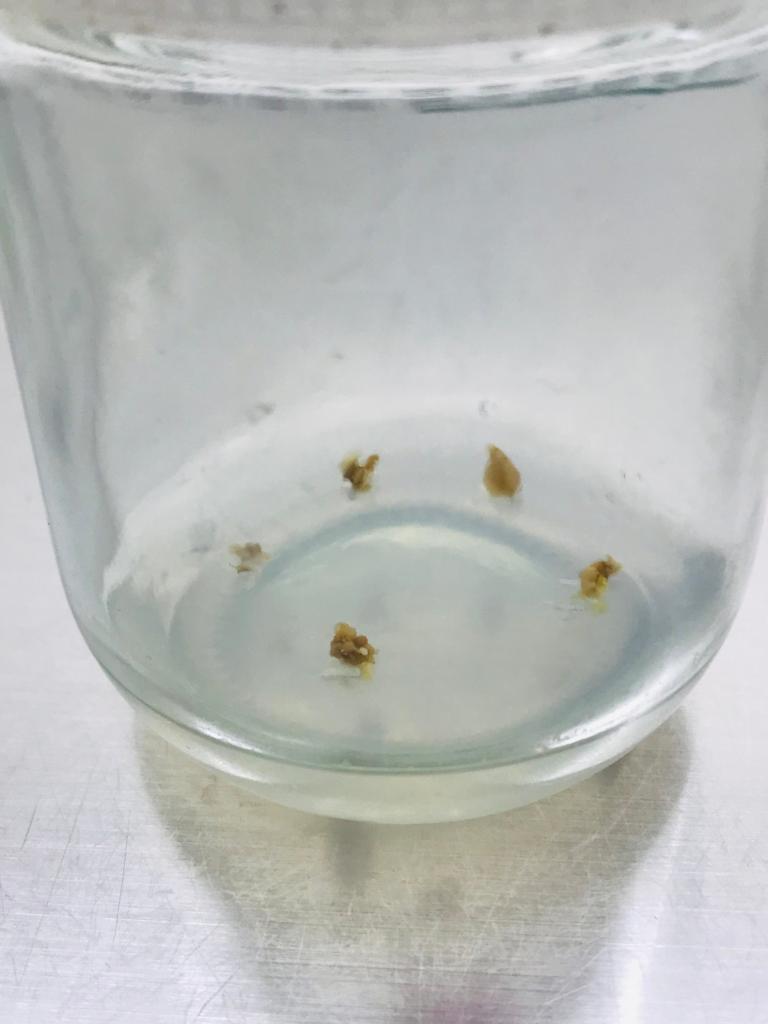 10
11
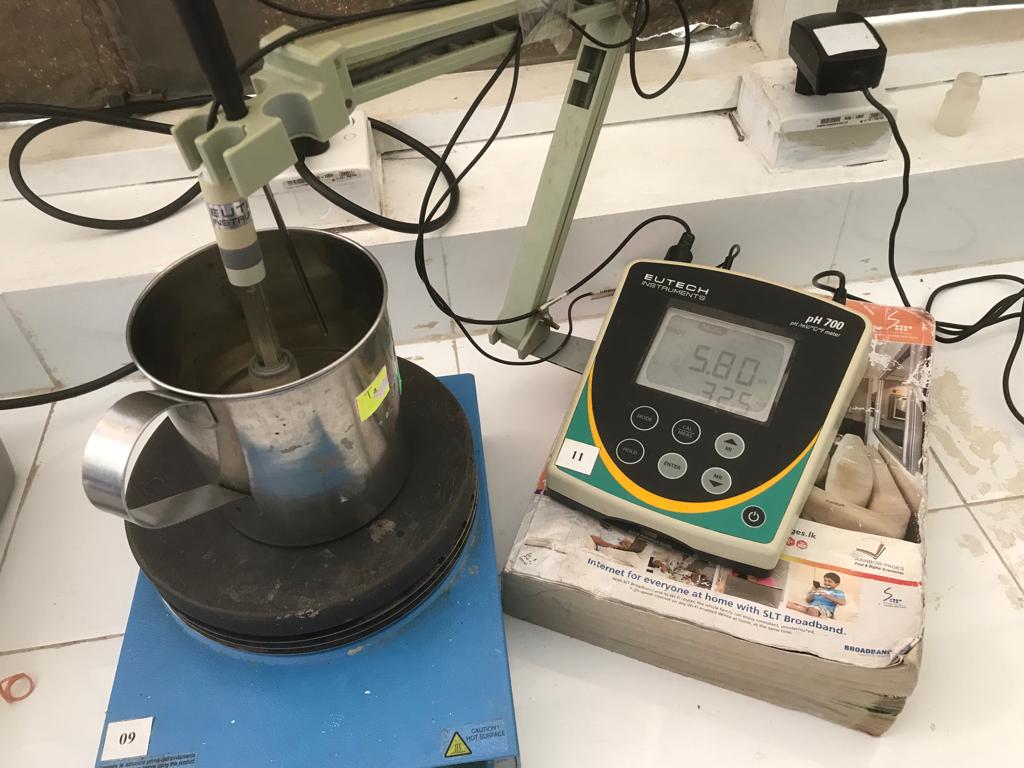 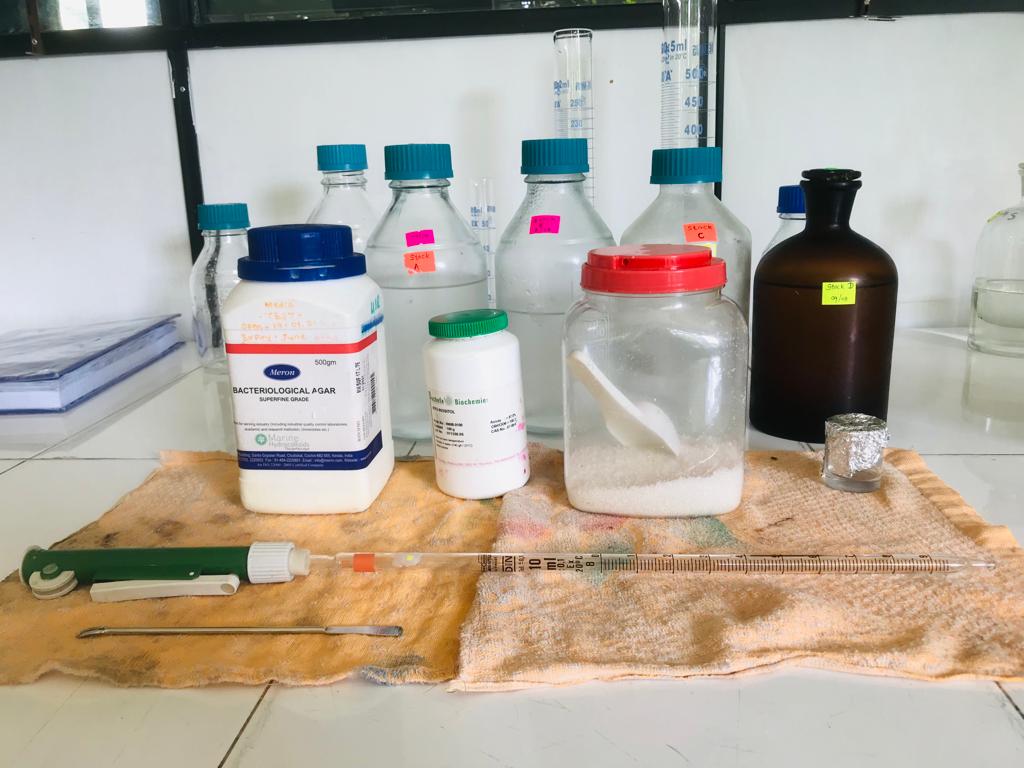 Volume 
up 
and adjusted the pH
Required 
amounts were measured and dissolved
Agar 
was 
added while boiling 
the medium
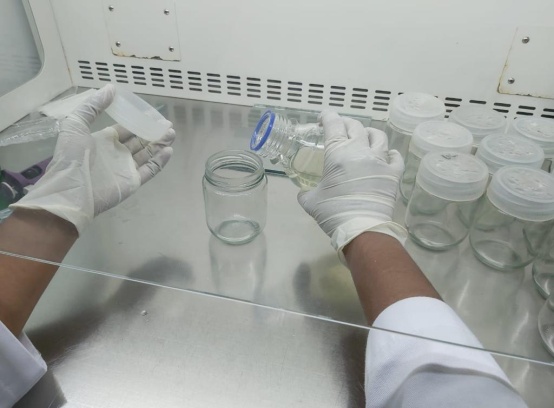 Antibiotics
were added to medium in aseptic conditions and poured to bottles
12
Experiment 01

Planting material and explant source
From plant virus indexing center
Immature fruit of papaya (Rathna) 
Explant- zygotic embryos of papaya seeds
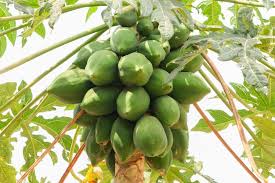 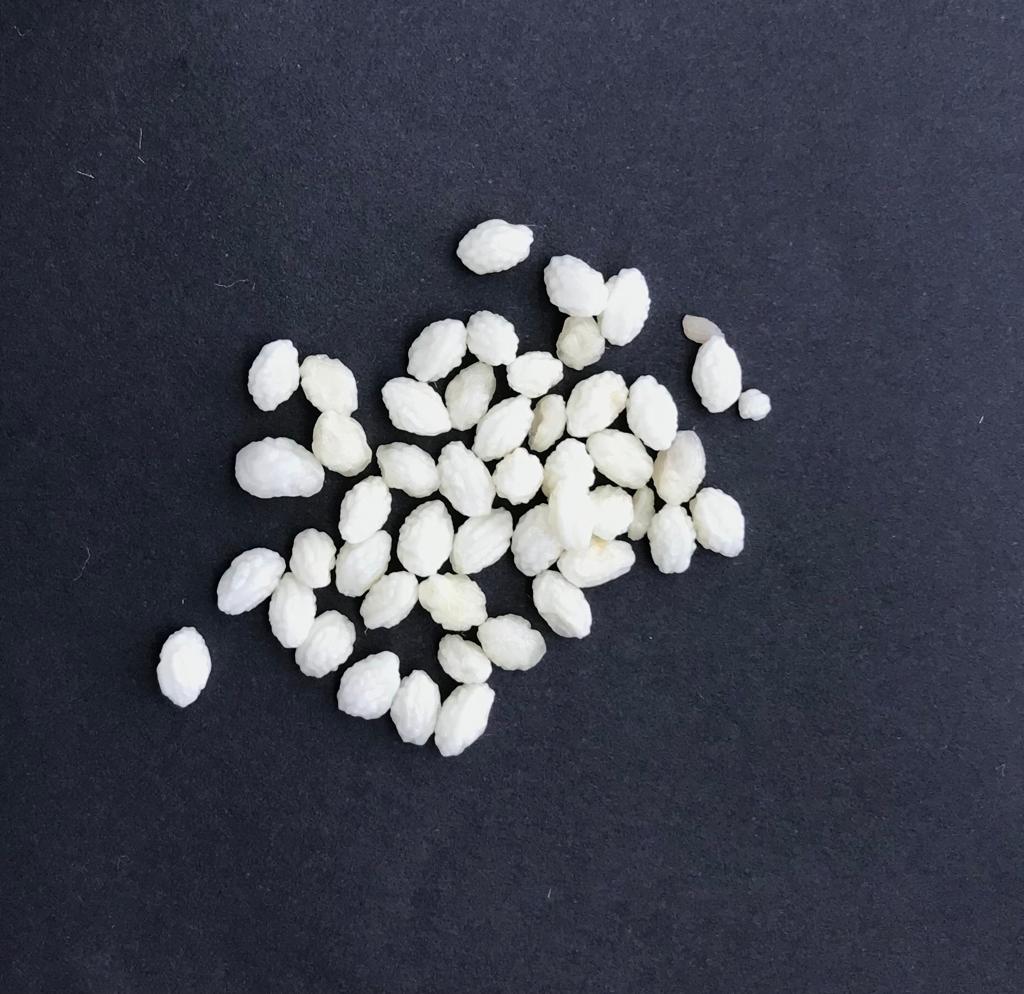 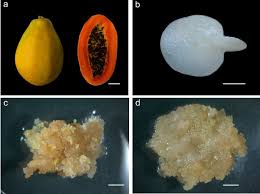 13
Sterilization of explant
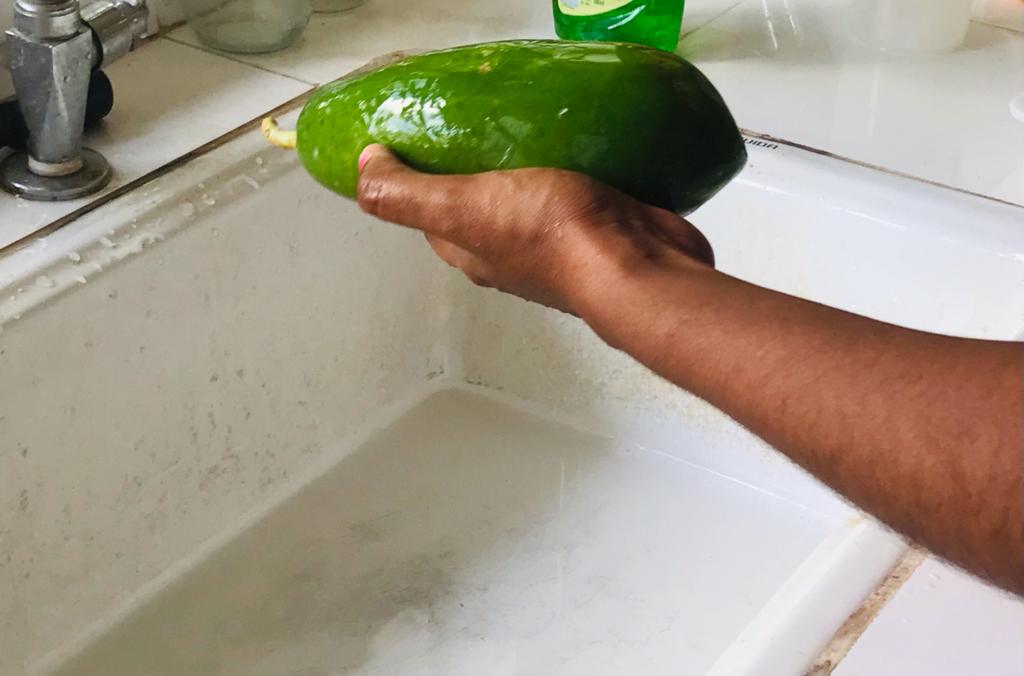 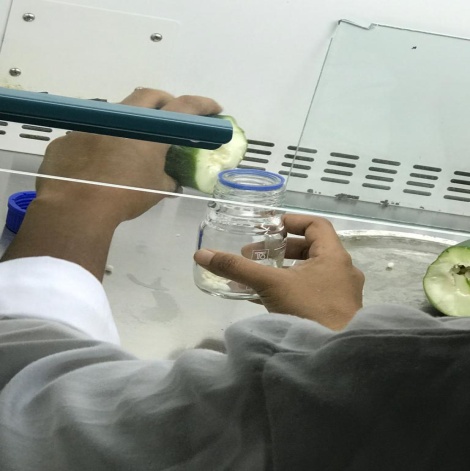 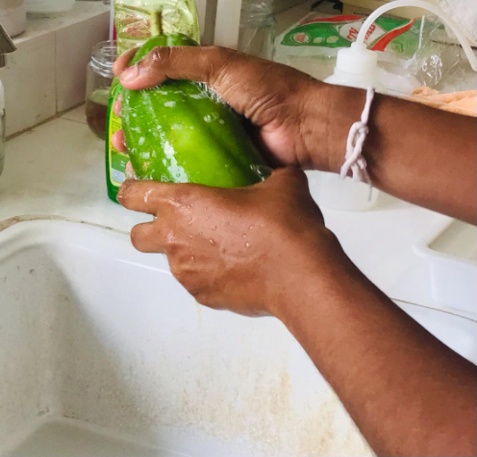 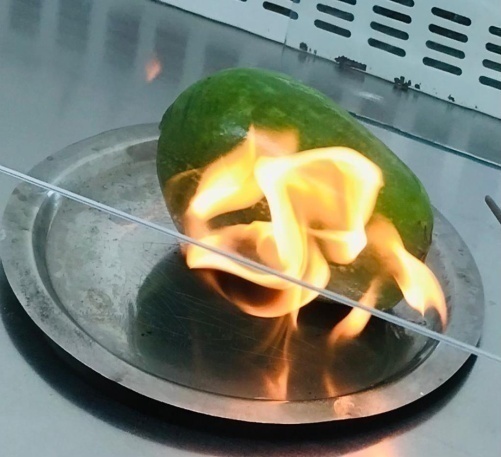 Stored the seeds in sterilized bottle
Burned 
the 
peel using ethanol
Washed
with 
running tap water
Washed
with 
liquid soup solution
14
Zygotic embryo excision
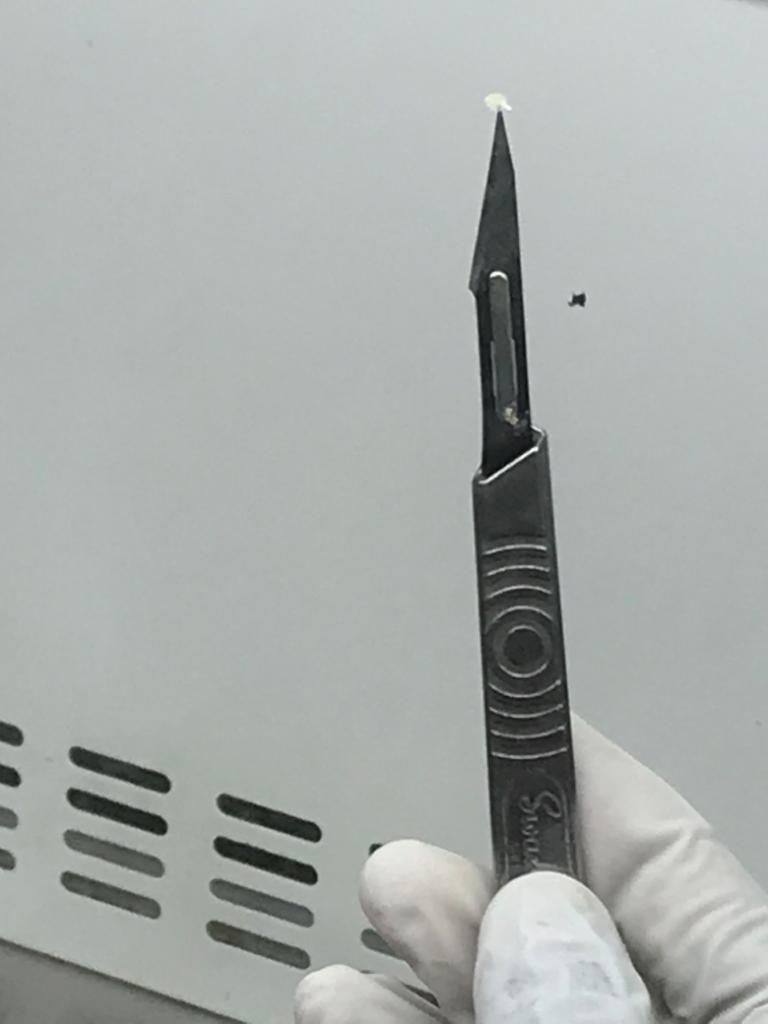 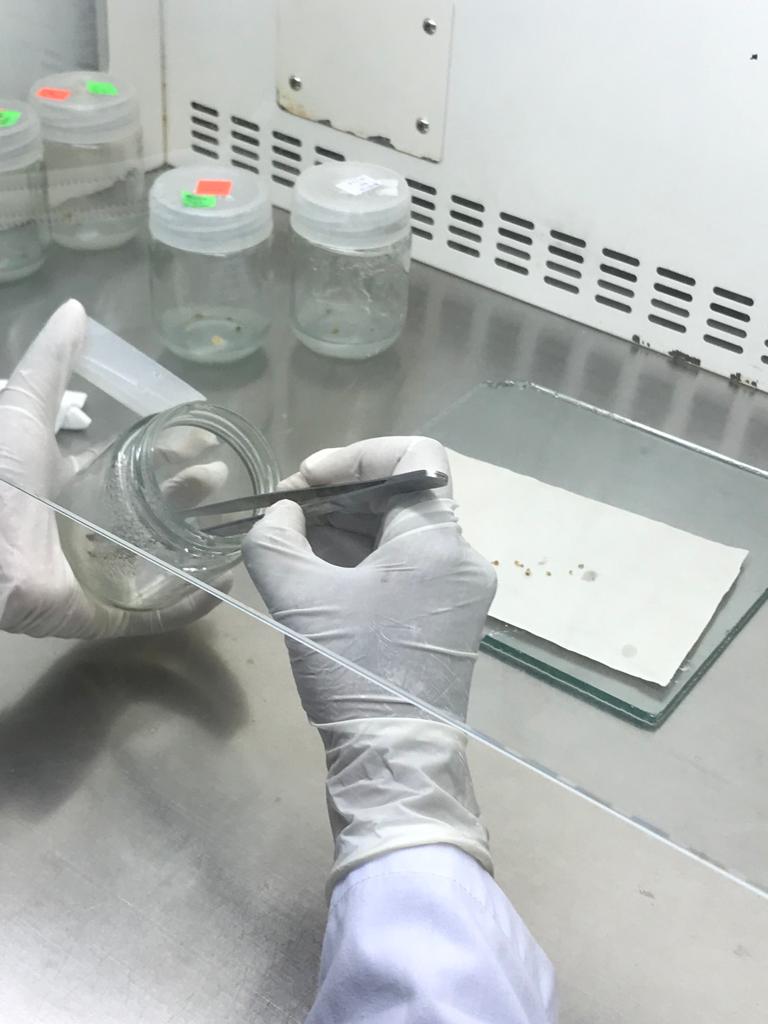 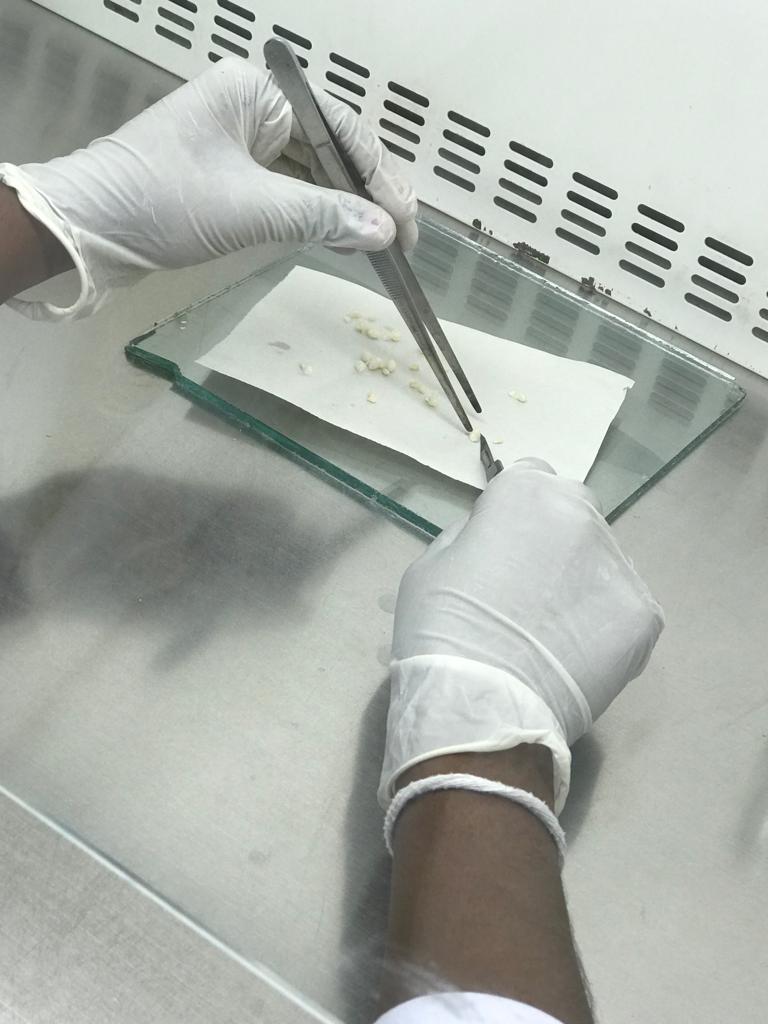 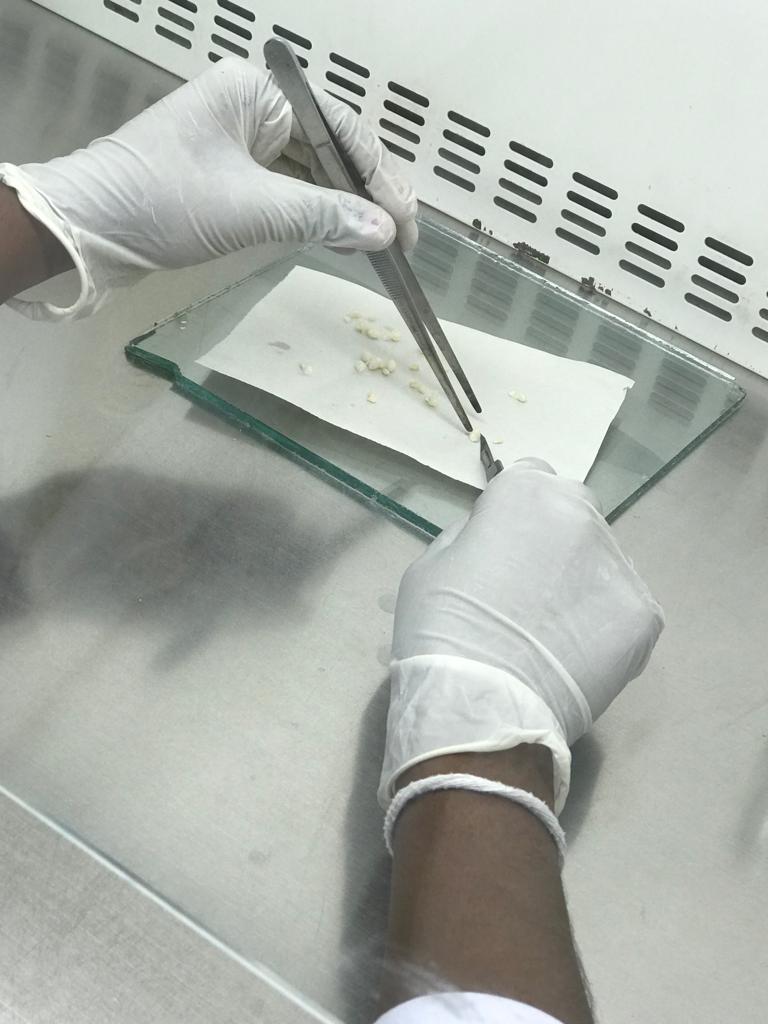 Seeds 
cut in 
to 
two halves
Immature zygotic
 embryo
Squeezed  
the 
embryo using forceps
Inoculated to callus induction medium
15
Agrobacterium mediated calli transformation
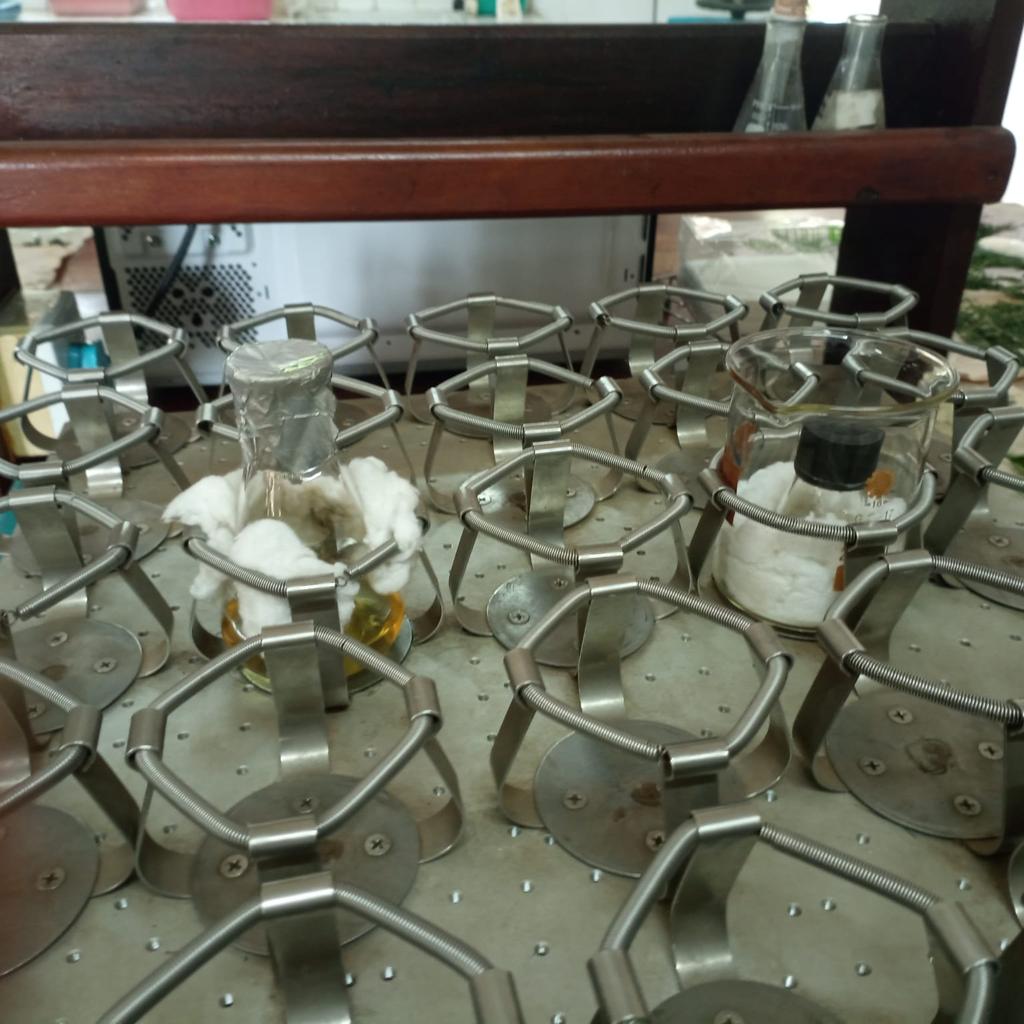 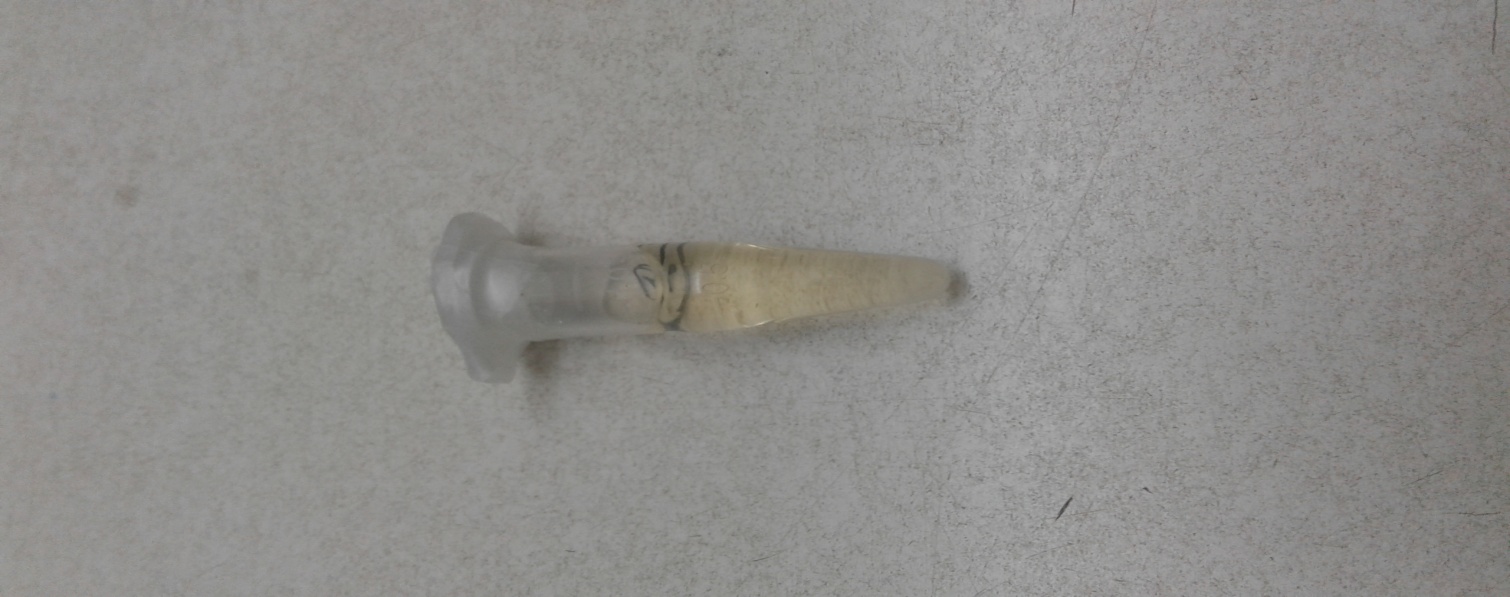 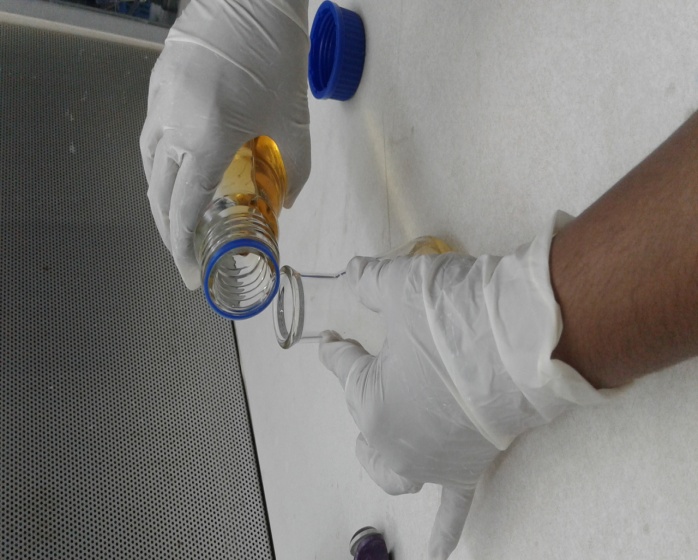 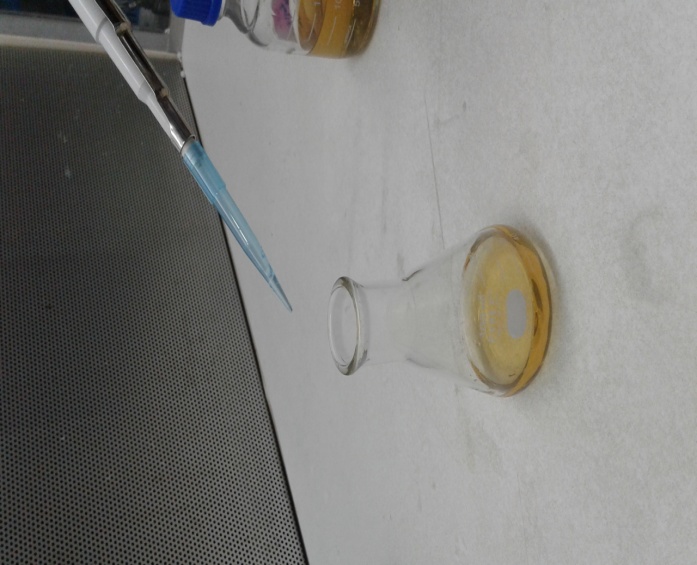 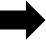 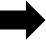 LB 
medium 
40 ml 
was used
Transformed Agrobacterium tumefacien with desired gene
Kanamycin 50mg/L 
was 
added
Shaked
 for
 24 hours
16
After 24 hours,
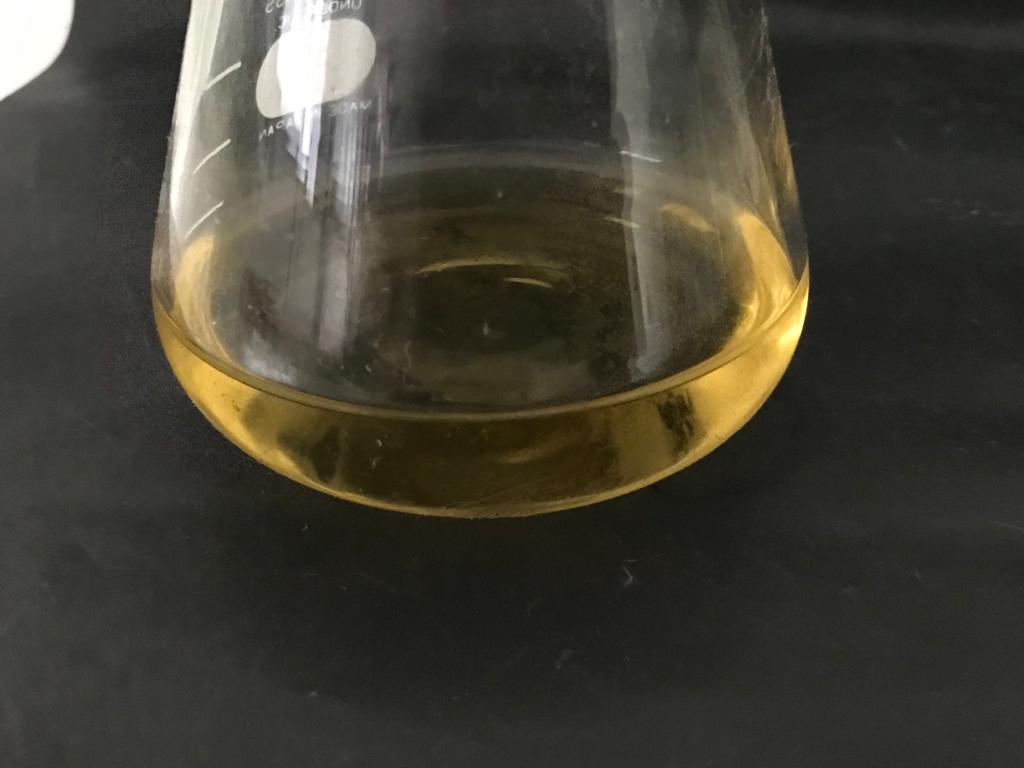 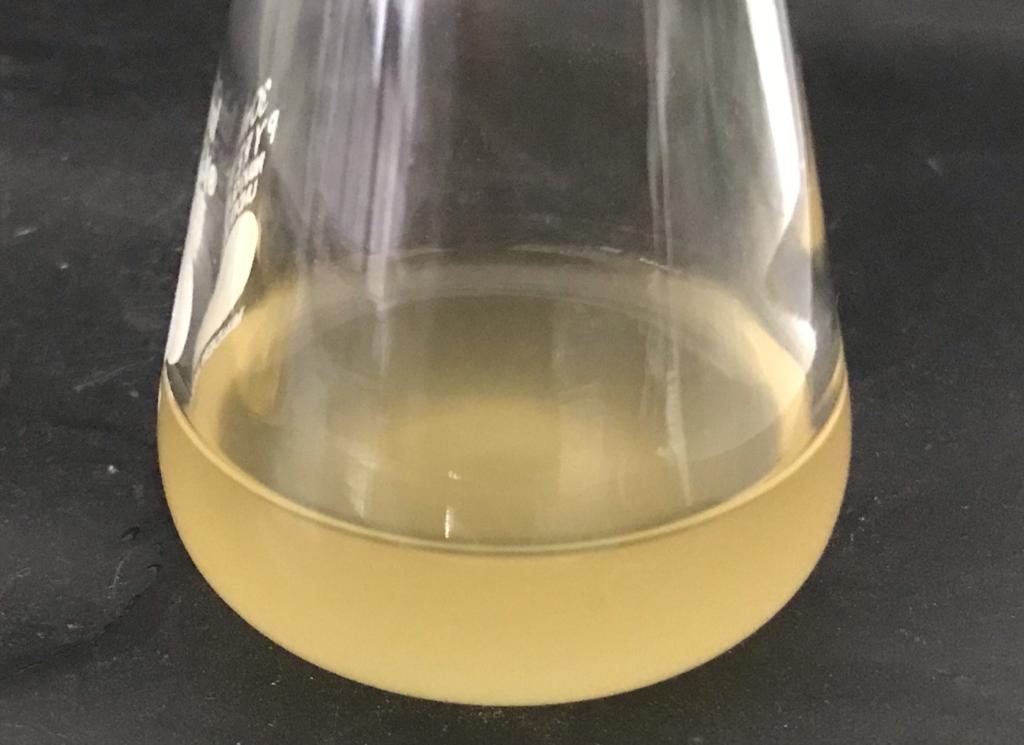 LB medium
After Agrobacterium infection
17
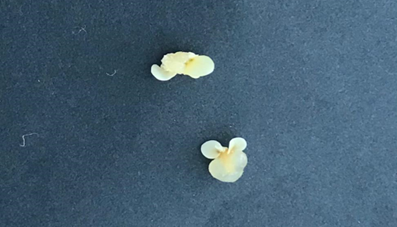 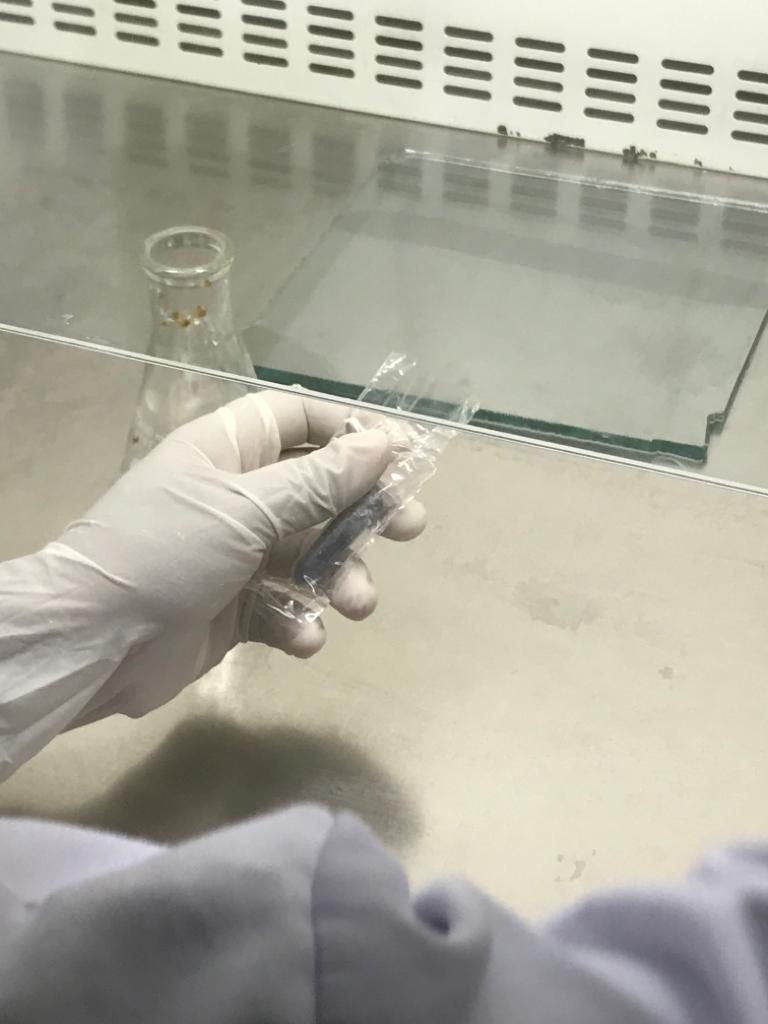 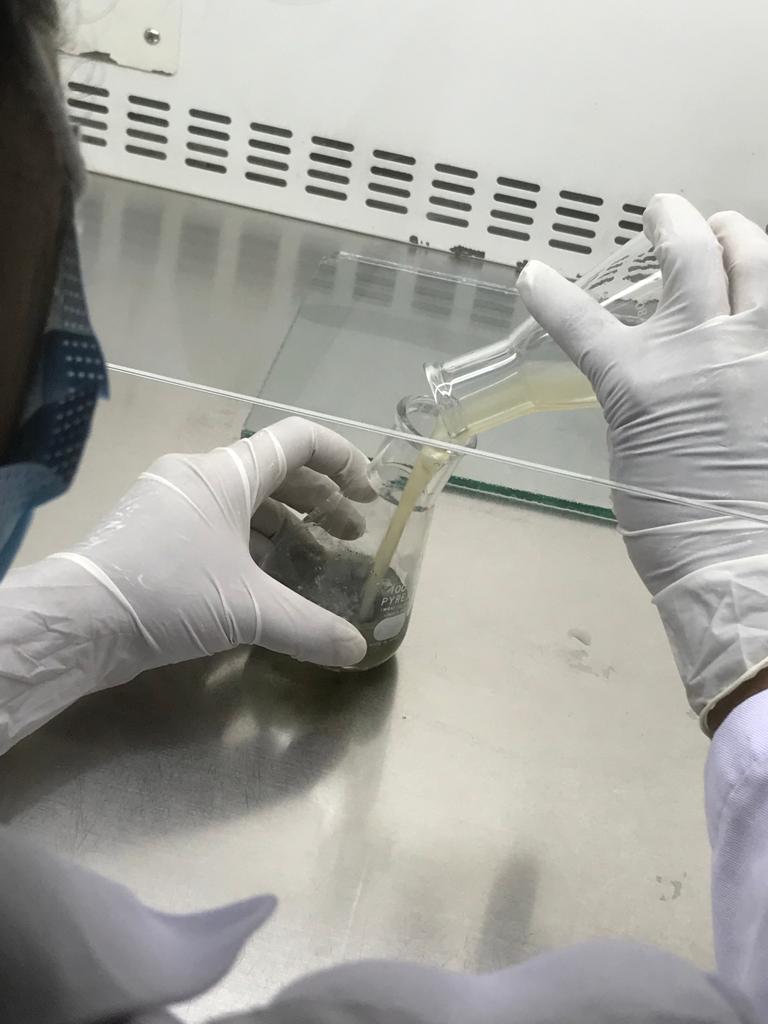 Poured Agrobacterium suspension to callus
Carborundum 
was added
Yellowish 
callus
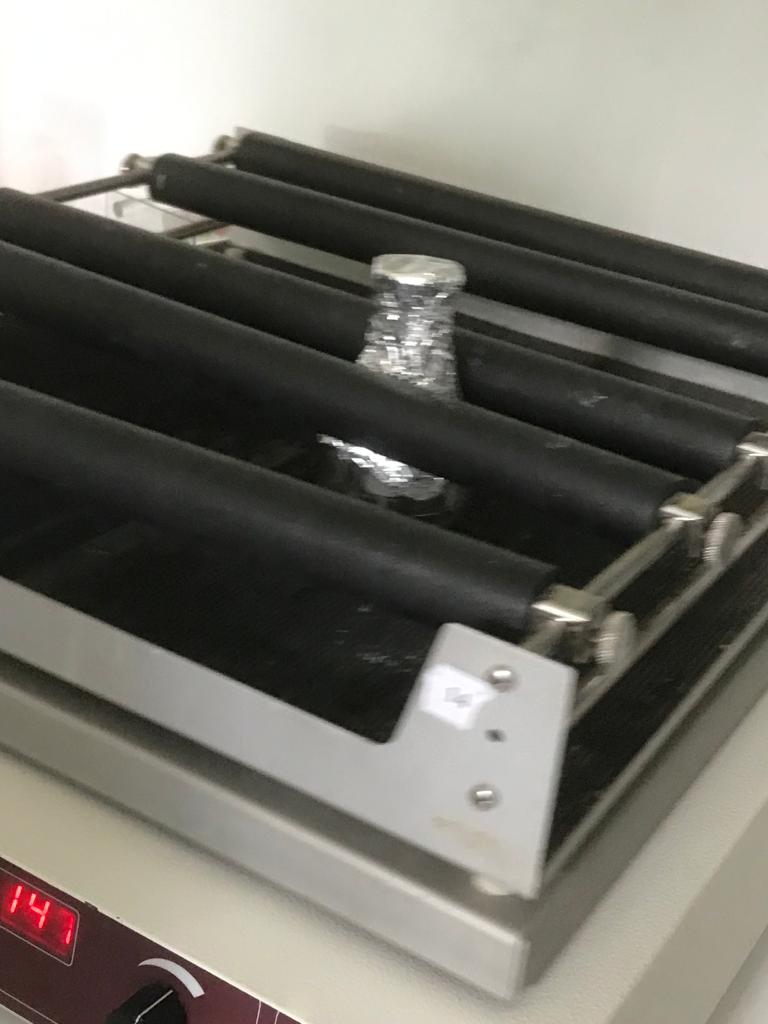 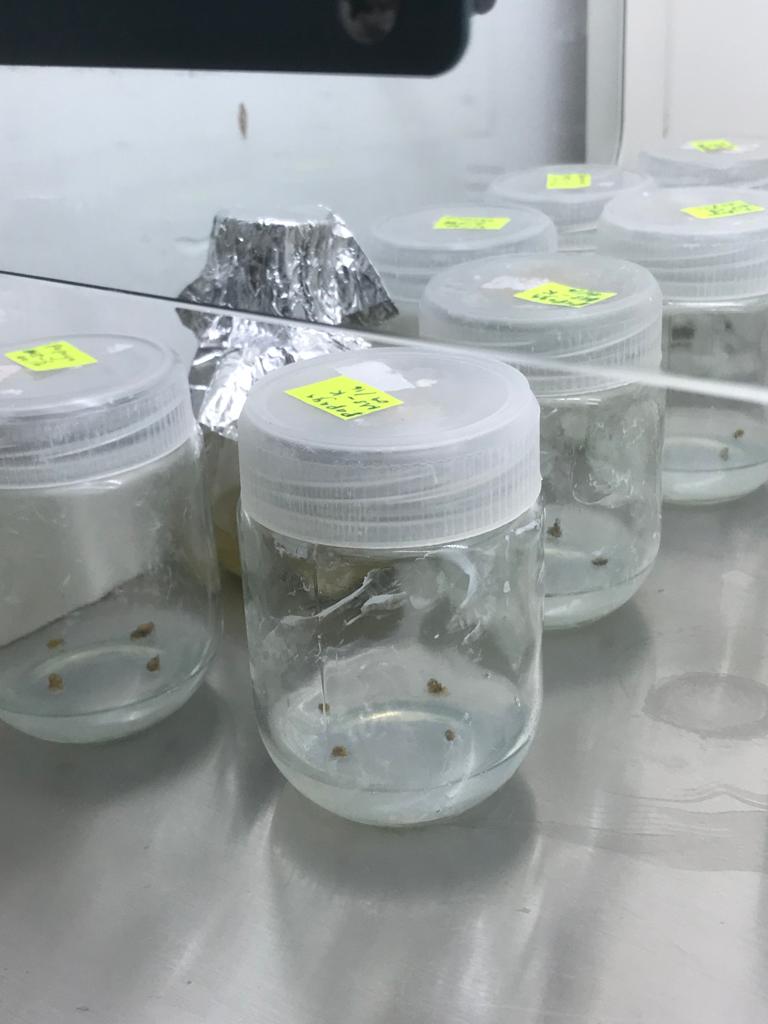 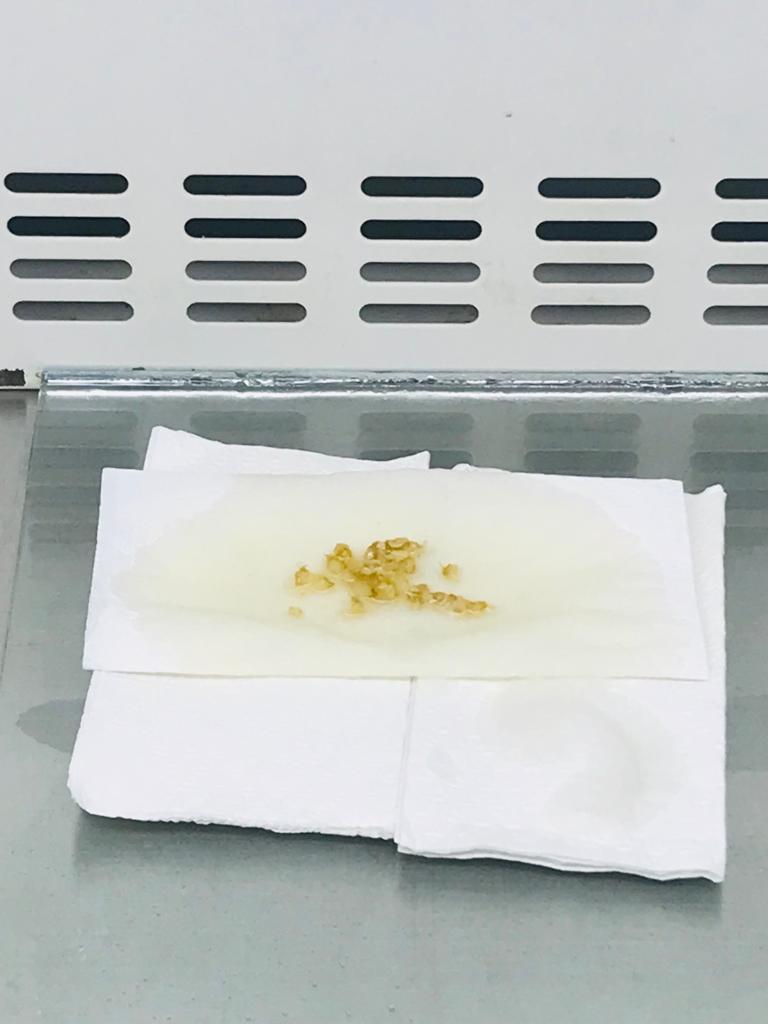 Shaked 10 minutes
Blotting with sterilized tissues
Inoculated to 
co cultivation medium
18
After 2 days;
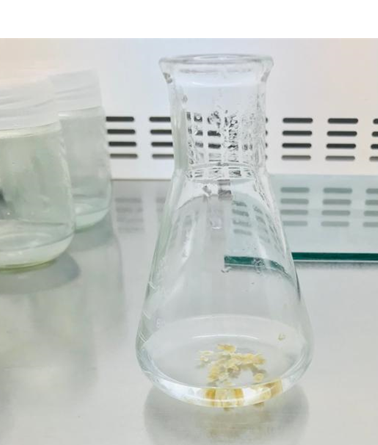 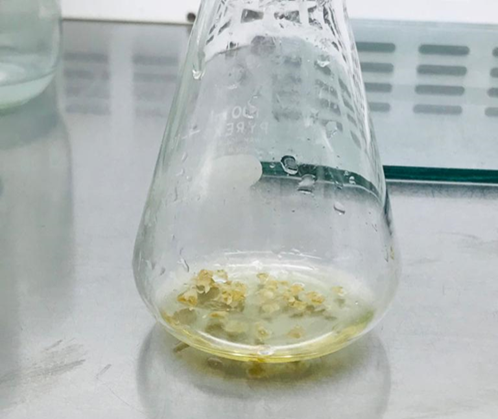 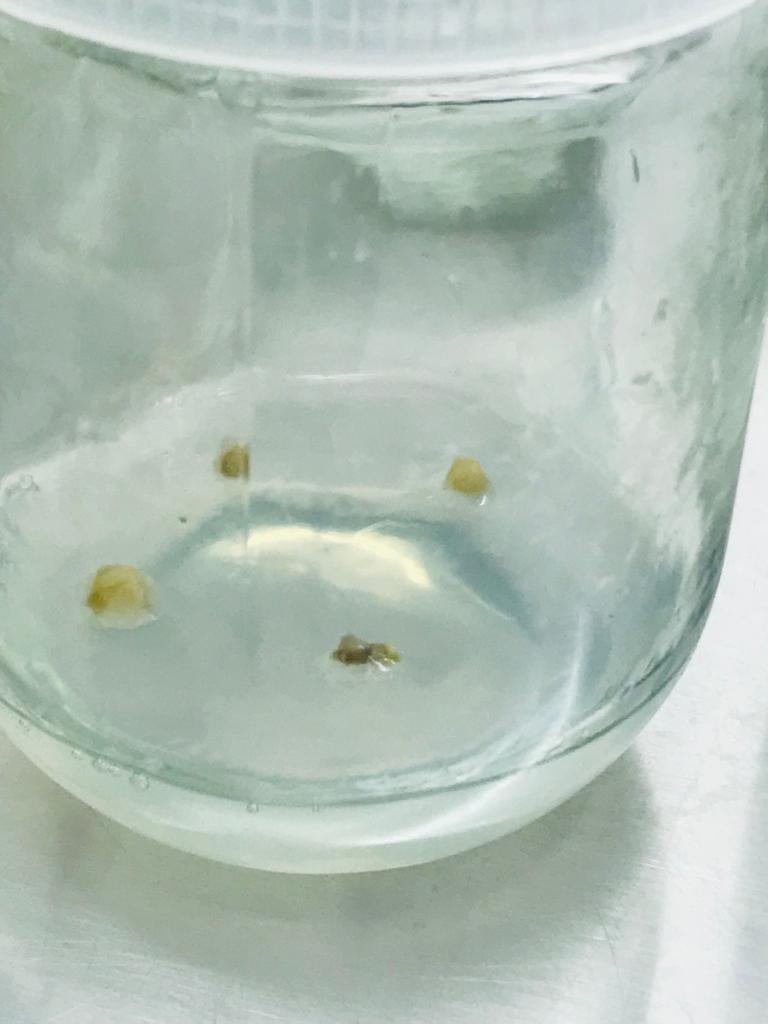 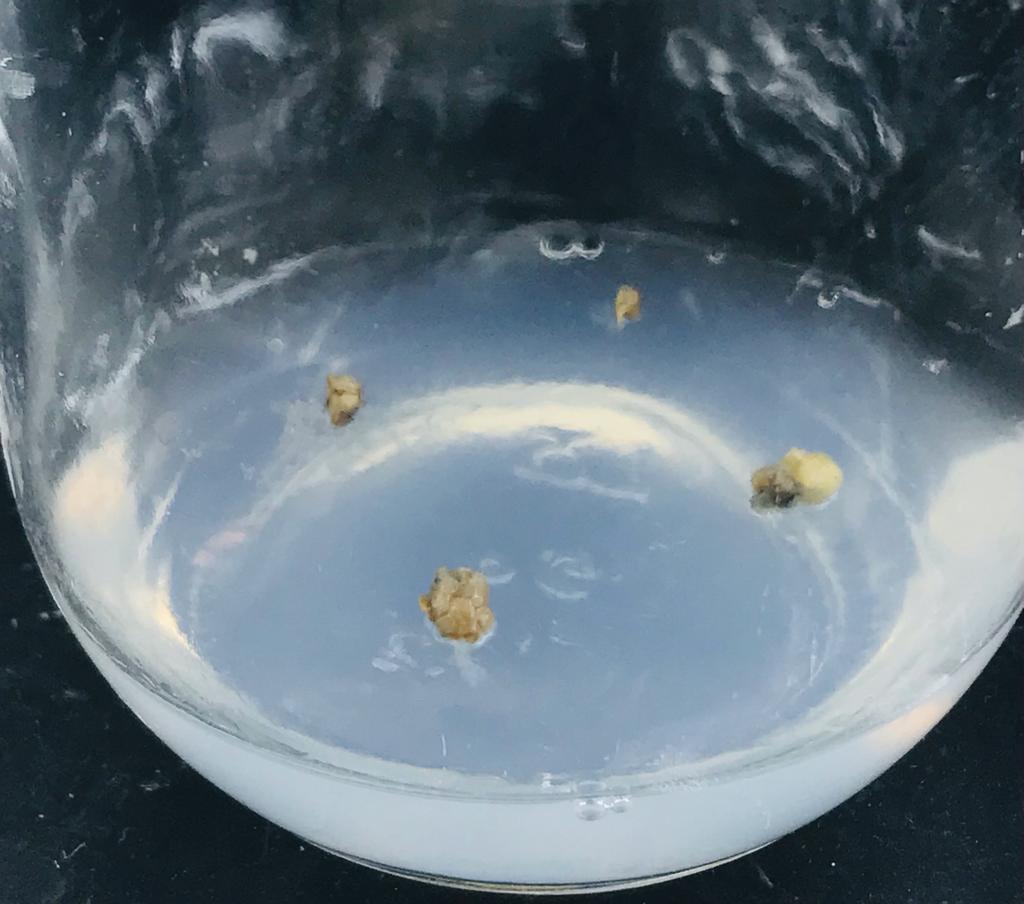 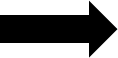 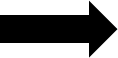 Washed with cefotaxime 500mg/L
Transferred 
to MS medium
Washed 
with sterile water
Co-cultivated 
callus
19
Experiment 2
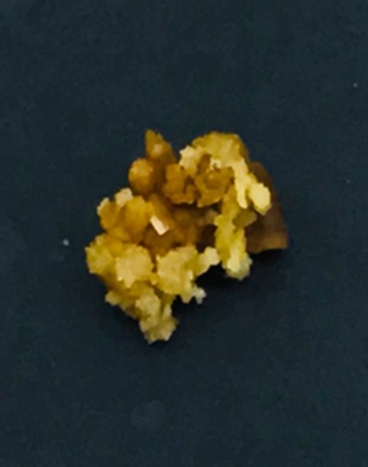 20
Polymerase chain reaction (PCR) protocol for confirmation of putative transformants

The putative transformed callus was subjected to PCR for further confirmation. 
The DNA was extracted from phenol extraction method.
PCR mixture - 10× PCR buffer 7.5 μL, dNTP's 3 μL, primers (forward XbaI 3 μL, reverse Bam HI 3 μL), Taq DNA polymerase 0.9 μL and deionized water 9.72 μL 
PCR mixture 13.2 μL was added to the 1.8 μL of DNA template of each sample.
21
Experimental Design
The data were arranged according to completely randomized design (CRD).
Number of treatment=4 ,Each treatment was replicated 10 times. 
Experiment 1
22
Experiment 2
23
Observation and data collection
Area of of callus - Using ImageJ software
Number of survived callus after co-cultivation 
Number of regenerated callus per each treatment
Data analysis 
One -way ANOVA procedure of statistical Analysis System (SAS) 
Mean separation –Duncan’s Multiple Range Test (DMRT)
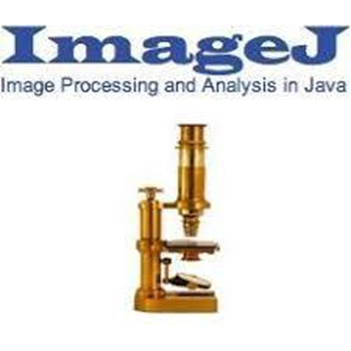 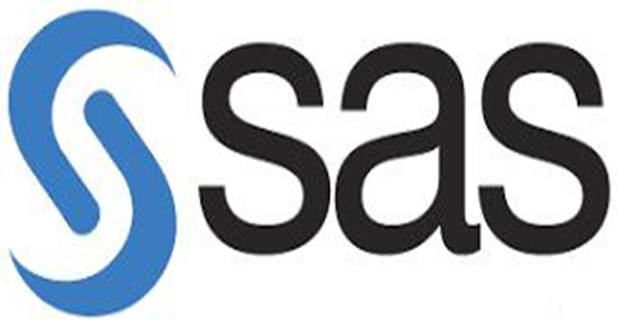 24
Results and discussion
Experiment 1
Number of callus used for co-cultivation – 60
Number of callus survived after co-cultivation – 27

                 



Survived callus after co cultivation
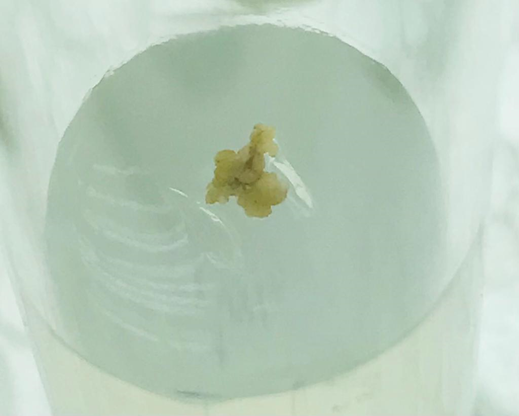 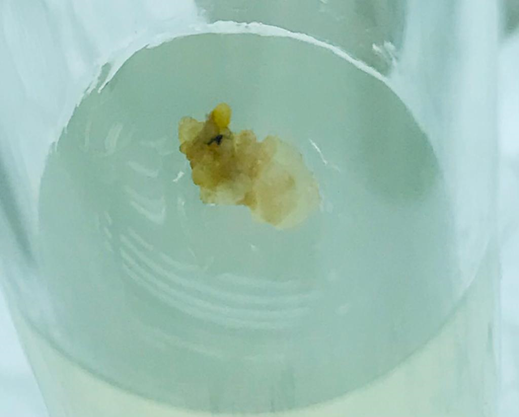 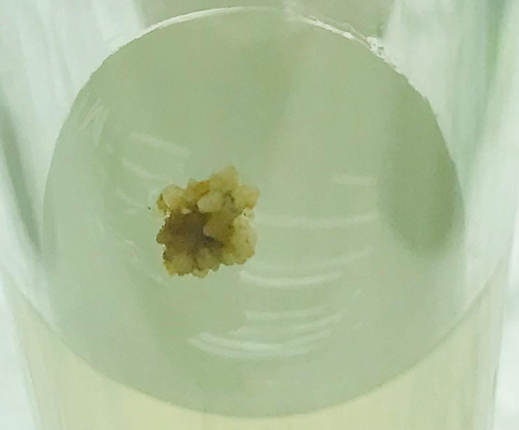 25
Experiment 2
Number of callus used for co-cultivation – 60
Number of callus survived after co-cultivation – 42
           







 Survived callus after co cultivation
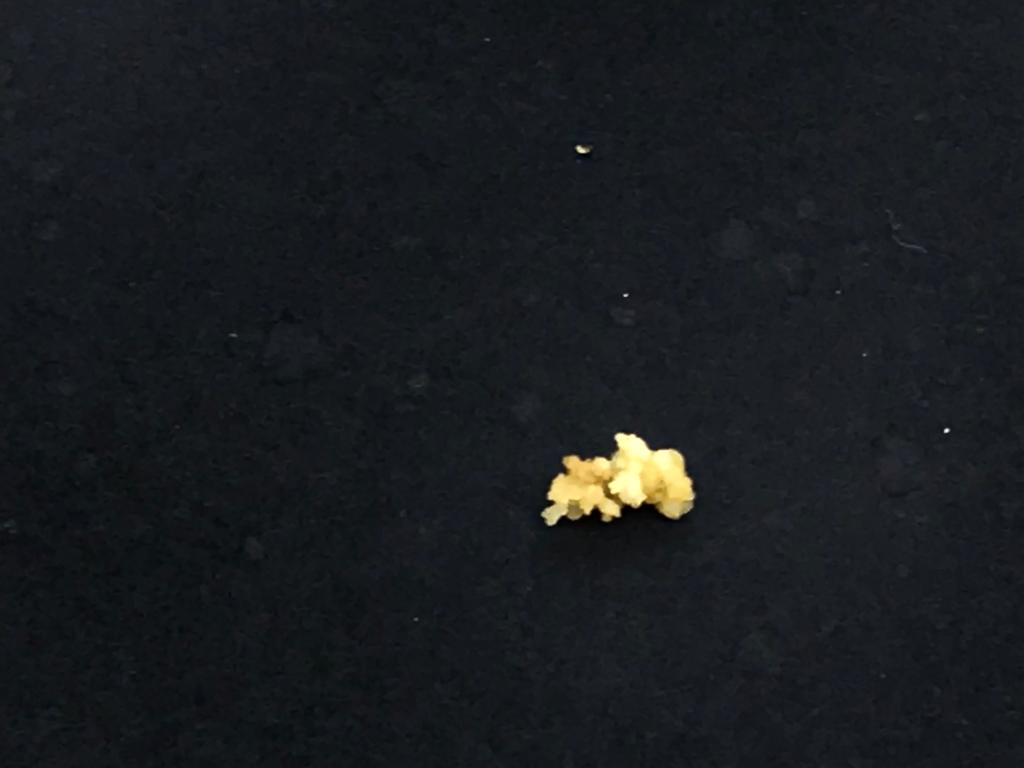 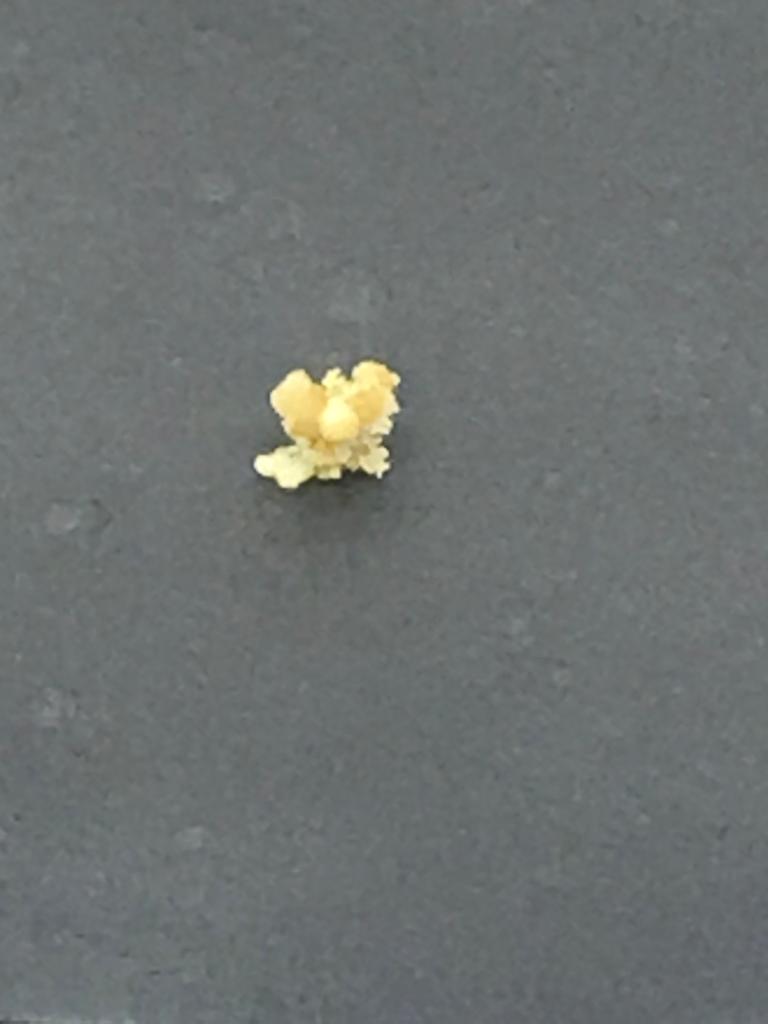 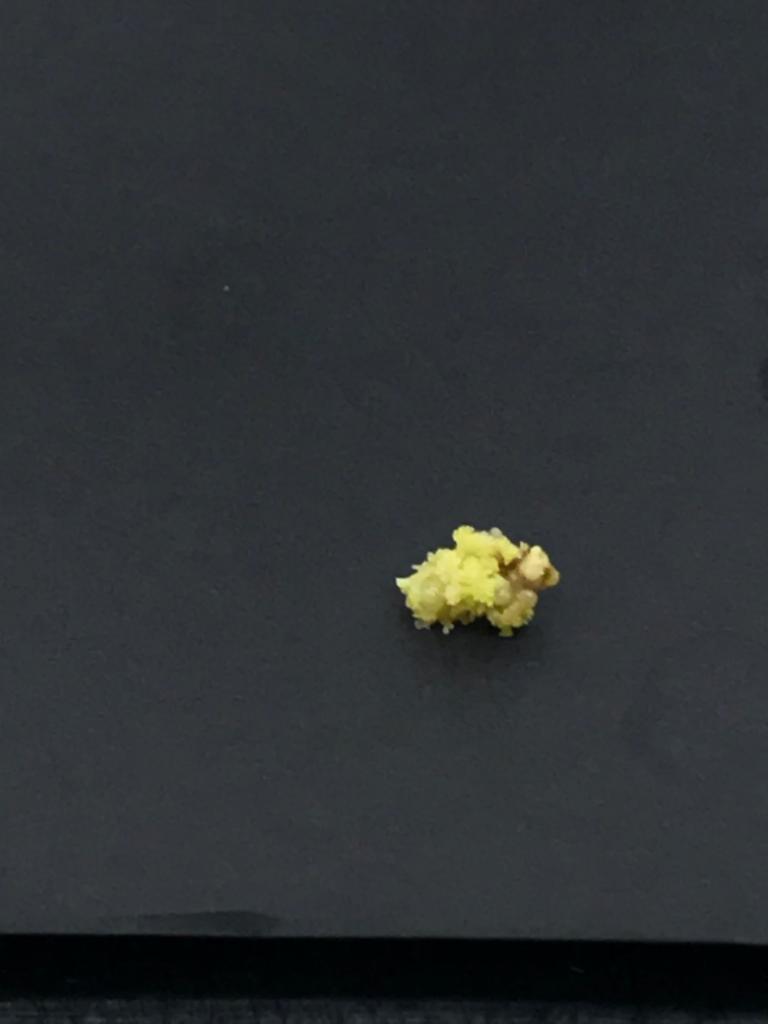 26
27
Transformed callus were confirmed by PCR.
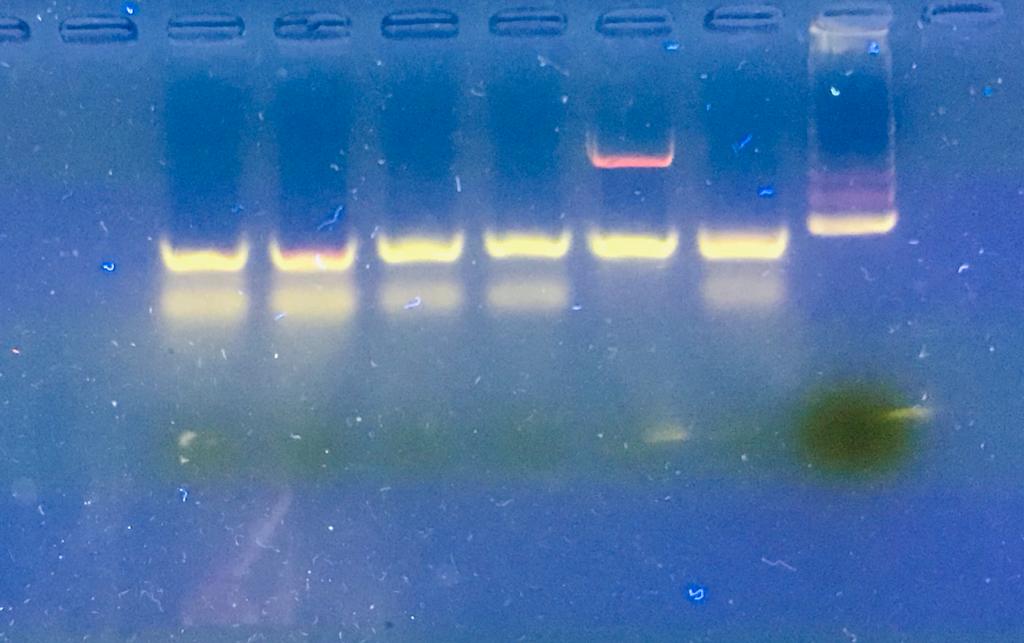 300 bp
400 bp
L
28
P<0.05
29
PEG 60 mg/L
PEG 50mg/L
PEG 40 mg/L
PEG 0 mg/L
30
31
Regenerated callus




After transferred to medium with 4mg/L kinetin,
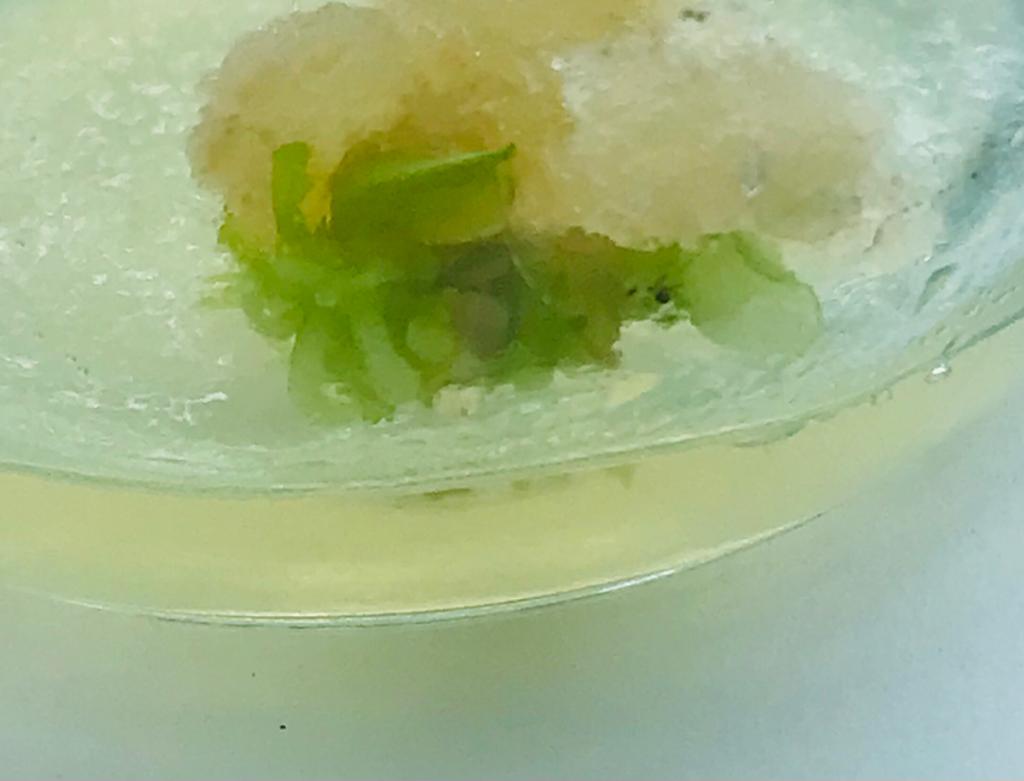 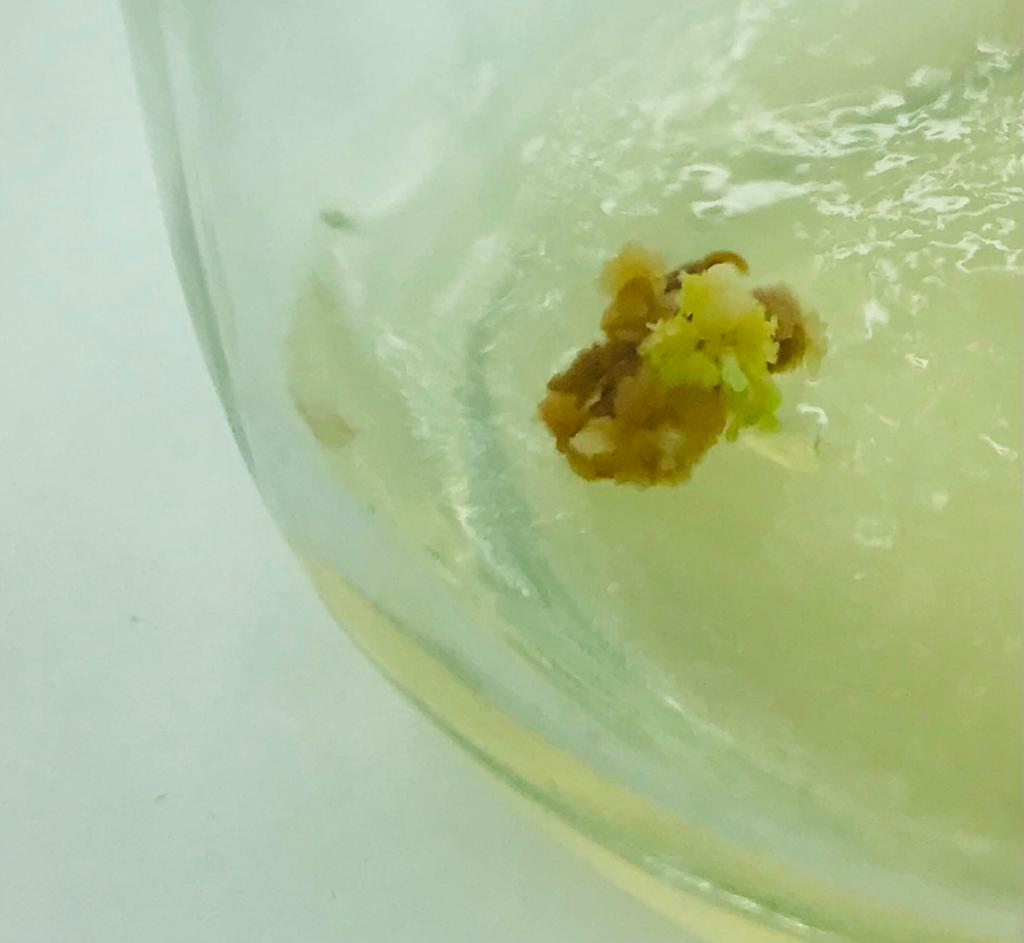 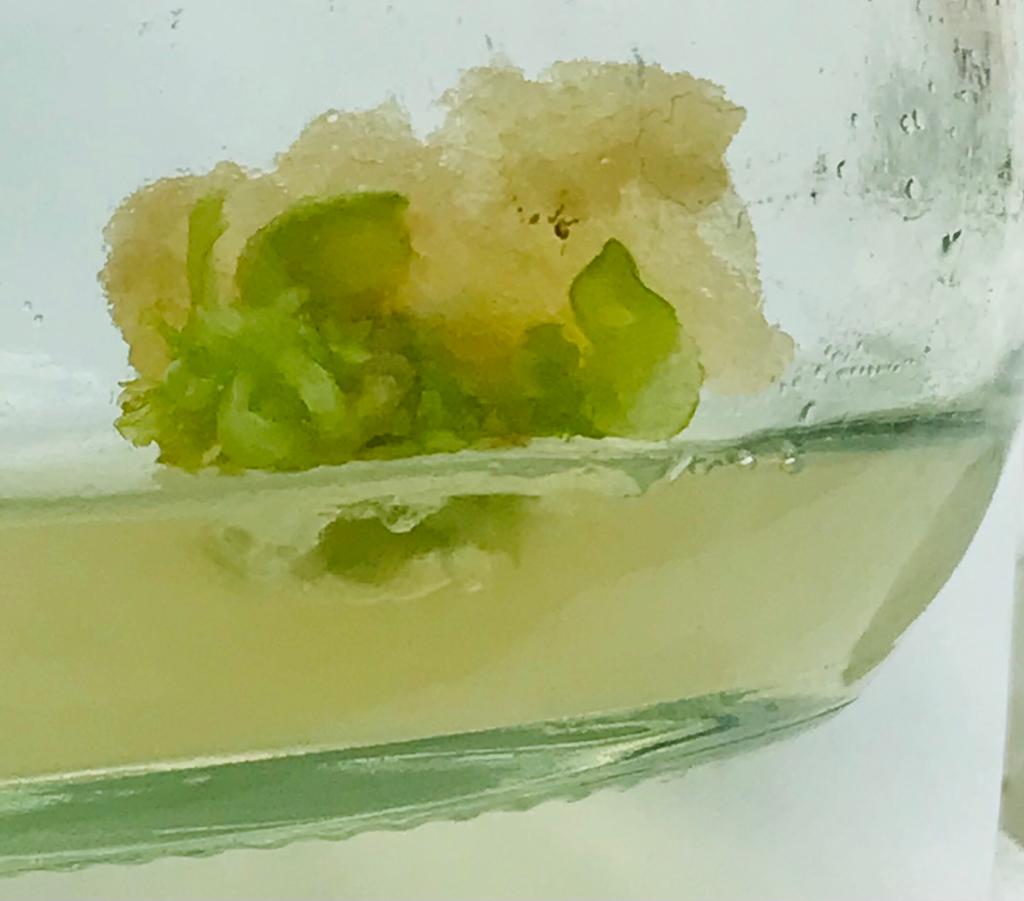 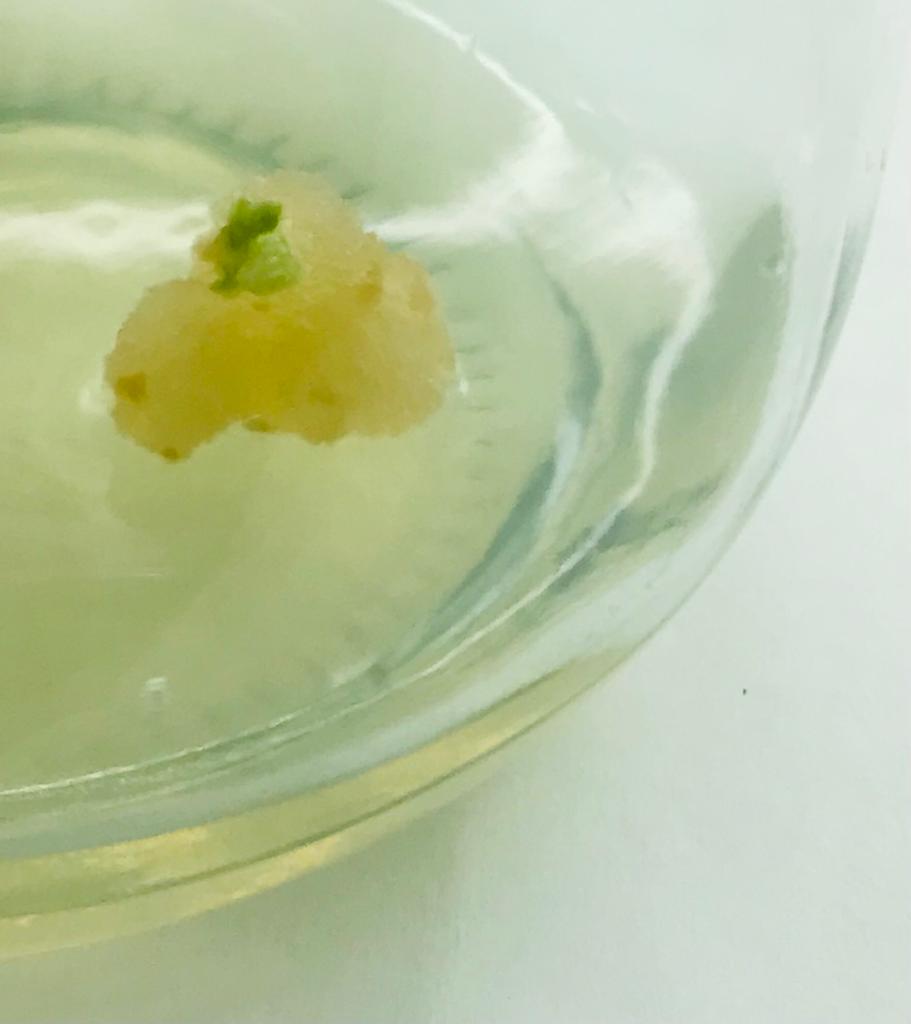 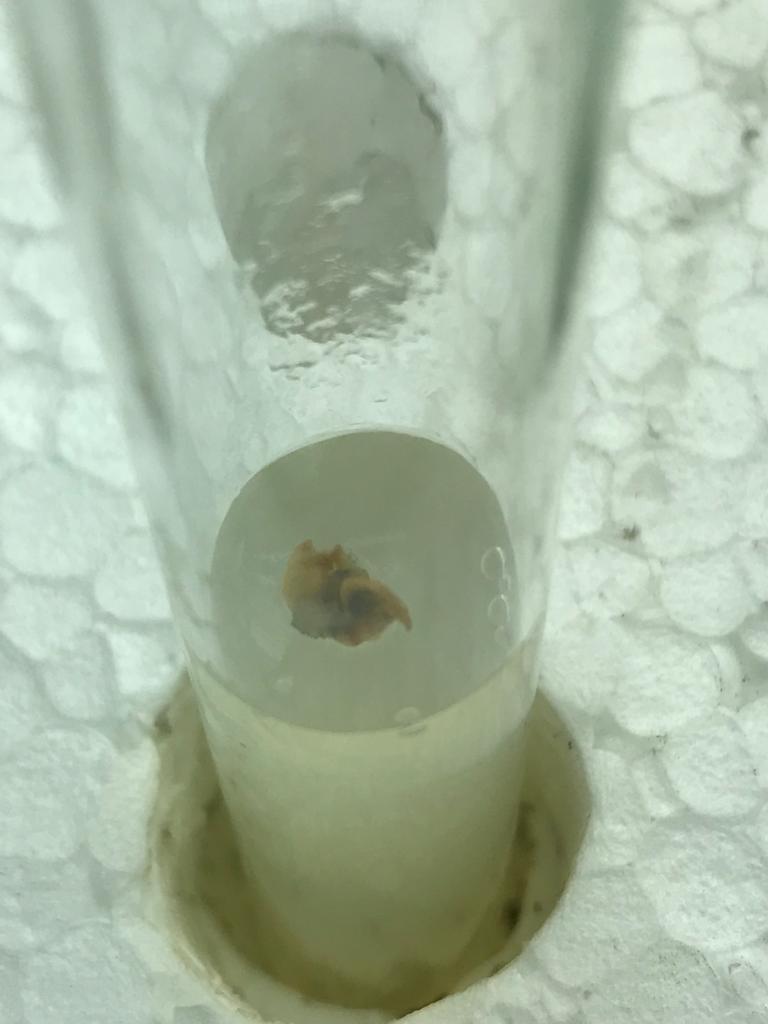 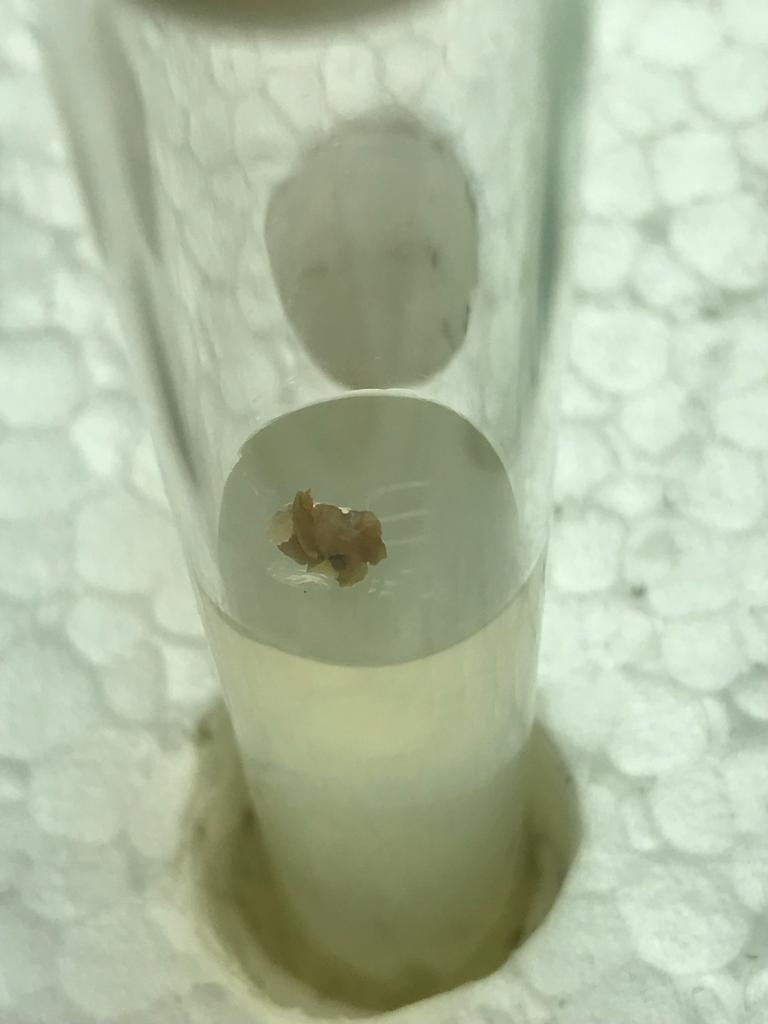 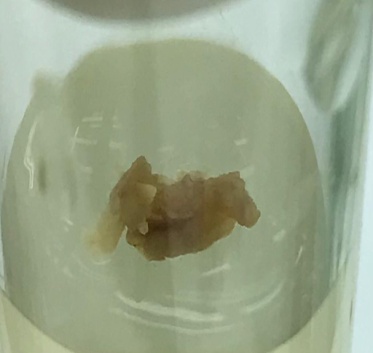 32
Microscopic view of somatic embryos
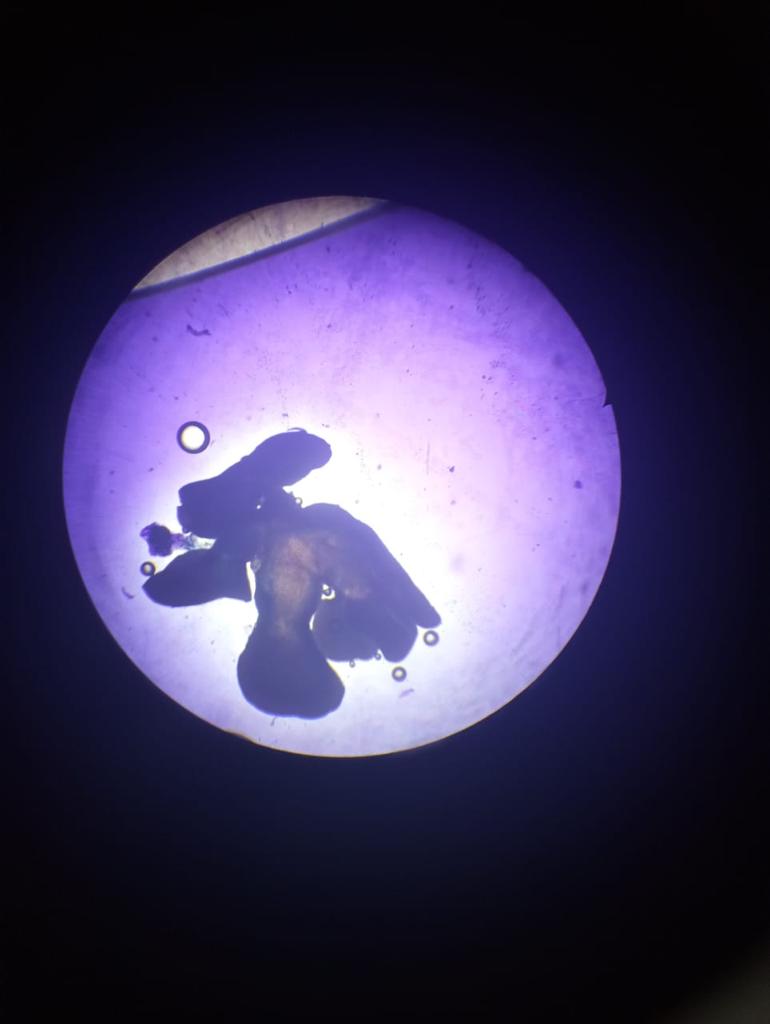 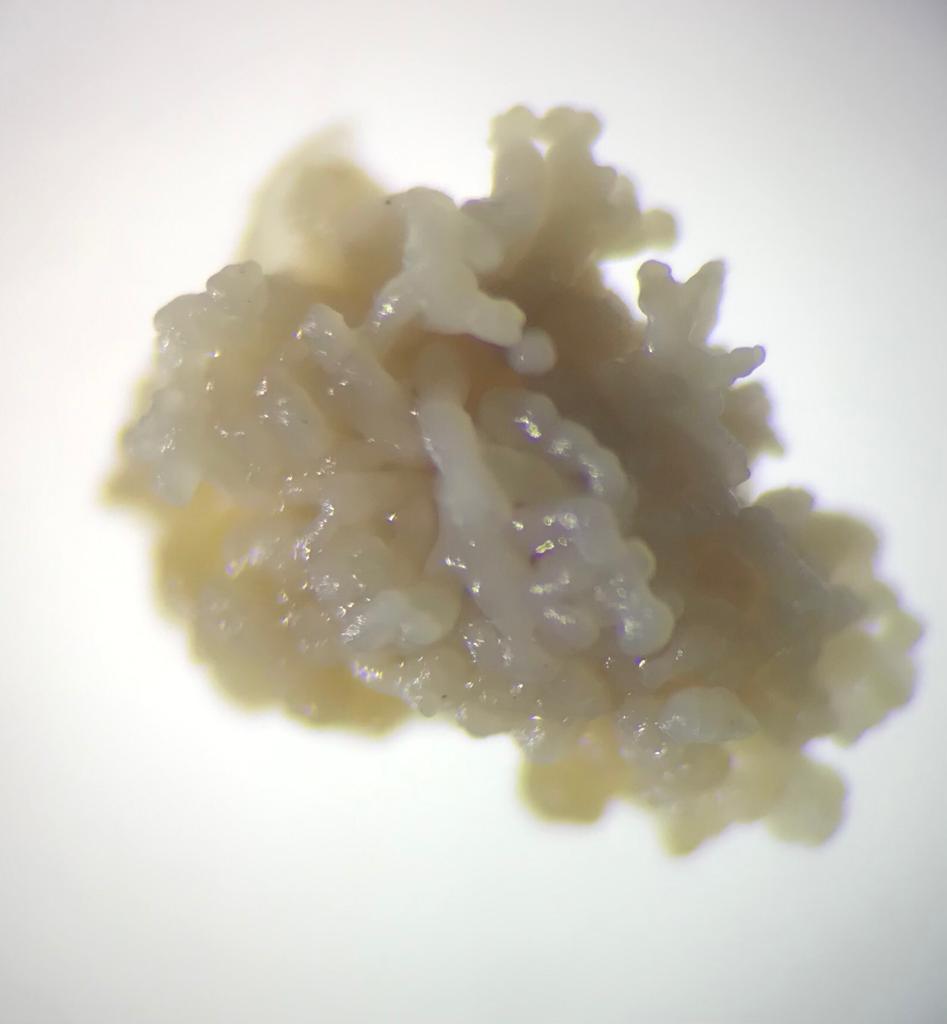 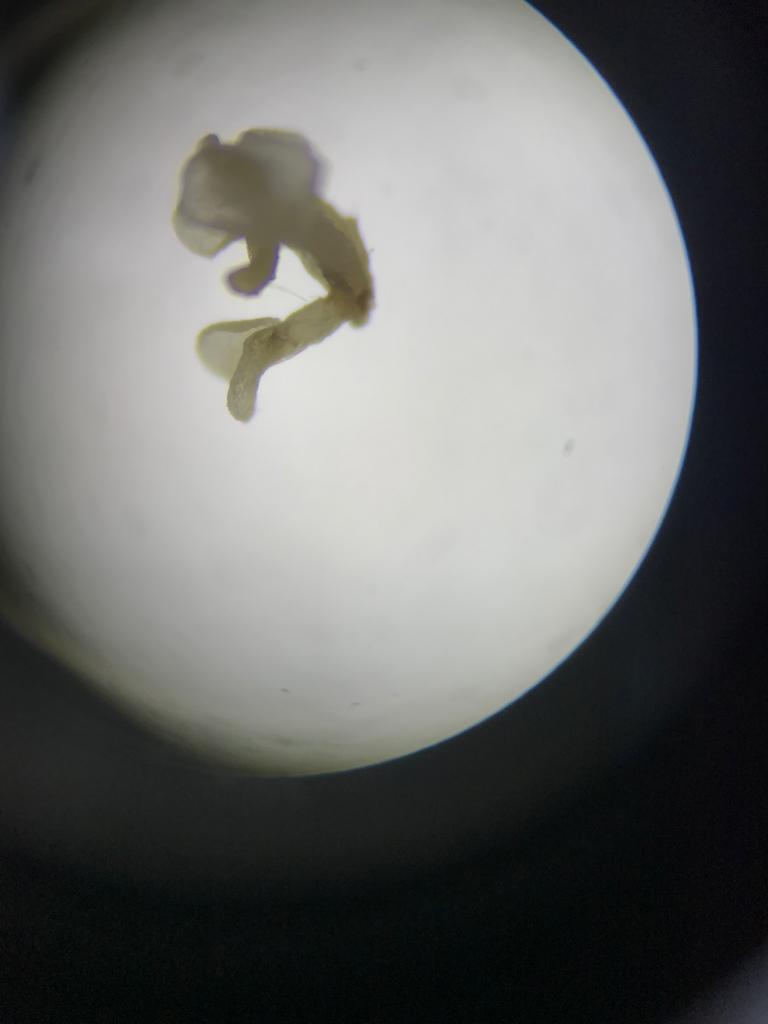 33
Conclusion
A protocol for in-vitro regeneration of putative transgenic papaya (Carica papaya L.) was developed.
T1 , polyethylene glycol (PEG) 60 mg/L was the most suitable concentration for somatic embryogenesis.
Comparing to 3 weeks old callus , callus which have matured somatic embryos  had highest  transformed callus after co-cultivation.
34
Recommendations
Further studies need to be carried out, to develop a protocol for in-vitro regeneration of transgenic papaya to obtain a complete transgenic papaya plant through somatic embryogenesis.

Should be find the most effective kinetin concentration for regeneration of putative transgenic papaya plants.
35
References
Al-Shara, B.,Taha,R.M .,Mohomad,J.,Elias, H.,and Khan, A.(2020) ‘Somatic embryogenesis and plantlet regeneration in the carica papaya L. Cv. eksotika’, Plants, 9(3), pp. 1–20. Available at: https://doi.org/10.3390/plants9030360.
Ascencio-Cabral, A.,Gutiérrez-Pulido,H., Rodríguez-Garay,B., and Gutiérrez-Mora,A. (2008) ‘Plant regeneration of Carica papaya L. through somatic embryogenesis in response to light quality, gelling agent and phloridzin’, Scientia Horticulturae, 118(2), pp. 155–160. Available at: https://doi.org/10.1016/j.scienta.2008.06.014.
Agstat 2019
Fitch, M.M.M. and Manshardt, R.M. (1990) ‘Somatic embryogenesis and plant regeneration from immature zygotic embryos of papaya (Carica papaya L.)’, Plant Cell Reports, 9(6), pp. 320–324.
36
Thank You !!!
37